10 SORUDA ‘IN THE KITCHEN’
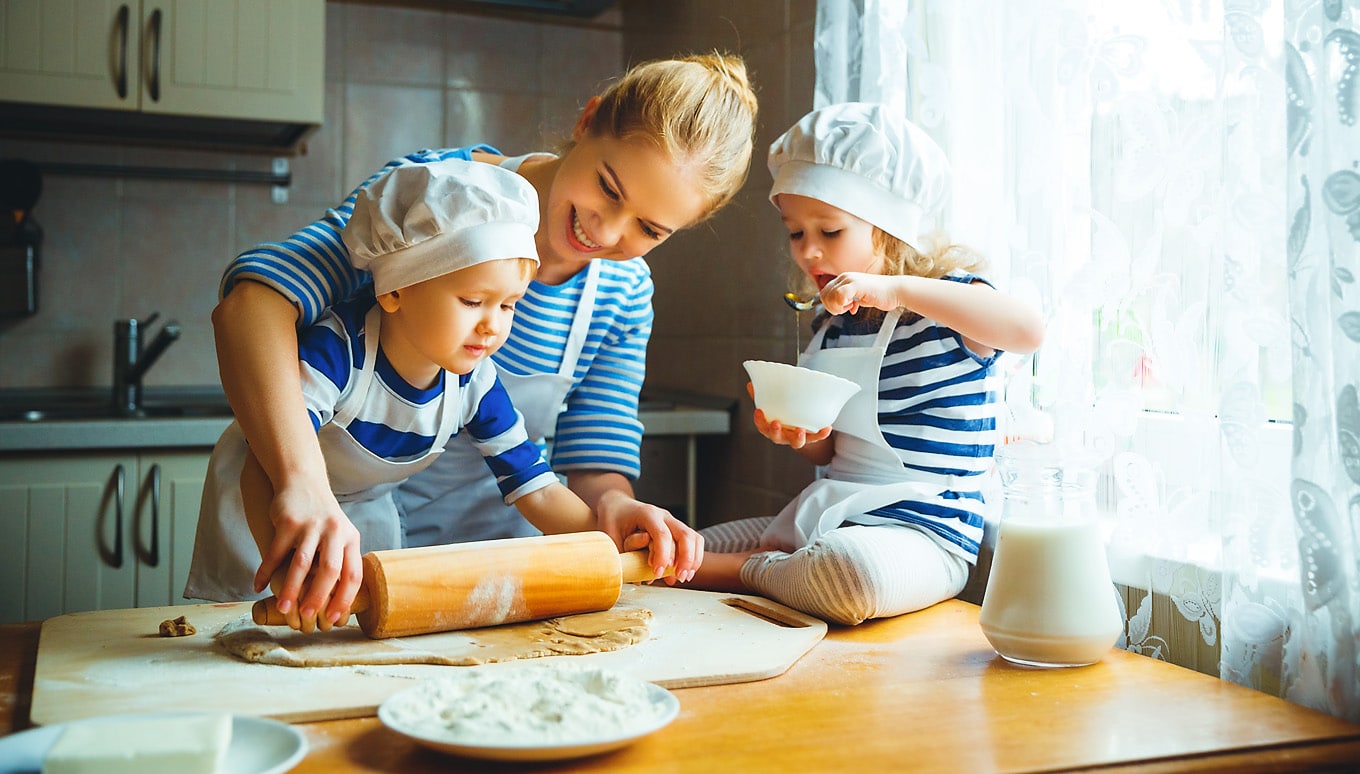 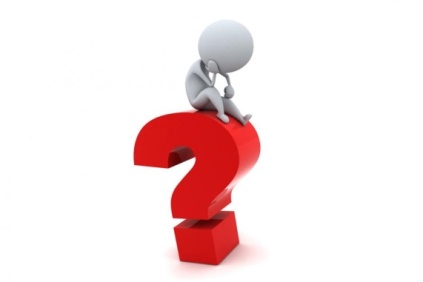 1
Imagine that one of your friends offers you to eat chocolate cake. You like it but you are not in the mood for now. You would like to eat something sour.

How do you say?
I’m sorry but I hate eating  dessert.
Sure. I’m crazy about eating cake.
No, thanks. How about eating ice-cream with lemon?
That sounds good. Where are we eating?
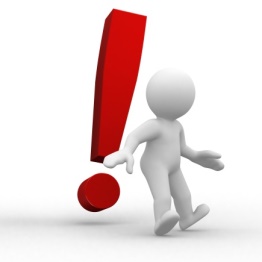 1
Imagine that one of your friends offers you to eat chocolate cake. You like it but you are not in the mood for now. You would like to eat something sour.

How do you say?
I’m sorry but I hate eating  dessert.
Sure. I’m crazy about eating cake.
No, thanks. How about eating ice-cream with lemon?
That sounds good. Where are we eating?
Adjectives about food/drinks
Sour		
Spicy	
Sweet	
Milky		
Salty		
Bitter		
Greasy	
Tasty
ekşi
baharatlı
tatlı
sütlü
tuzlu
Karşımıza çıkabilecek kalıplar;

It’s not salty. Could you sprinkle 
     some salt, please?

It’s too greasy. I think it’s unhealthy.

I prefer eating sour food to sweet food.
acı
yağlı
lezzetli
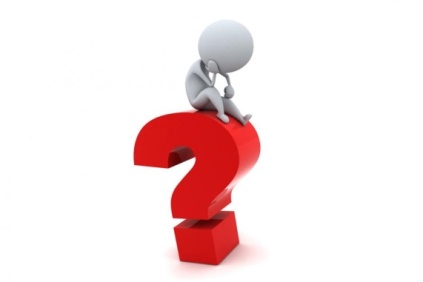 2
Rose: I’m planning to eat chicken for dinner. How about frying it?
Tim:   I’m not sure. It’s not healthy. ----.
Rose: OK, then. We can bake the chicken. 
Tim:   That’s better. Let me help you with the salad while you’re baking the chicken.

Which of the following completes the dialogue best?
I prefer eating baked or grilled chicken
Fried chicken is my favourite
I prefer eating fish to chicken
I hate eating chicken
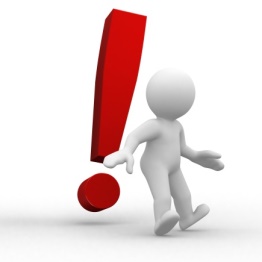 2
Rose: I’m planning to eat chicken for dinner. How about frying it?
Tim:   I’m not sure. It’s not healthy. ----.
Rose: OK, then. We can bake the chicken. 
Tim:   That’s better. Let me help you with the salad while you’re baking the chicken.

Which of the following completes the dialogue best?
I prefer eating baked or grilled chicken
Fried chicken is my favourite
I prefer eating fish to chicken
I hate eating chicken
Verbs related to cooking
peel
Dice
Chop
Stir
Mix
Whisk
Sprinkle
Knead
Melt
Grate
Spread
serve
Bake
Grill
Roast
Fry
Boil
Steam
Put 
Add
Pour
Cut
Slice
Fırında pişirmek
Soymak
Küp küp doğramak
Izgarada pişirmek
doğramak
Fırında et kızartmak
karıştırmak
Yağda kızartmak
karıştırmak
haşlamak
Çırpmak, karıştırmak
serpmek
Buharda pişirmek
yoğurmak
koymak
eritmek
eklemek
rendelemek
dökmek
Yaymak
kesmek
Servis etmek
dilimlemek
Melt: eritmek			melted: eritilmiş/erimiş
Chop: doğramak			chopped: doğranmış
Grate: rendelemek			grated rendelenmiş

Özellikle sıralama sorularında önemli bir noktadır!!

e.g.
Peel some potatoes. 
Put the peeled potatoes into the frying pan.
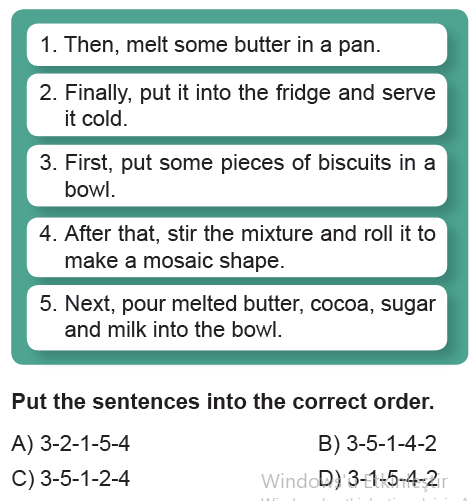 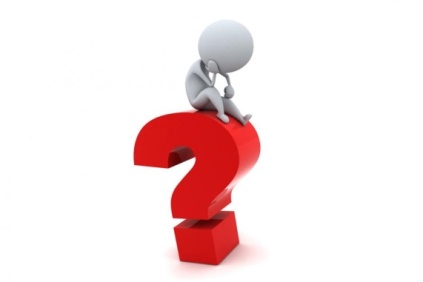 3
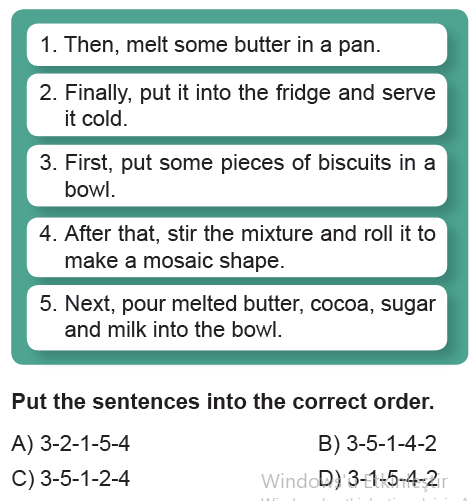 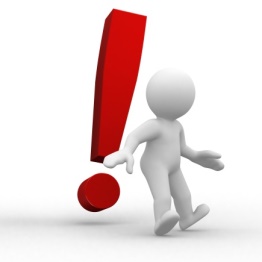 3
FIRST,
SECONDLY,
THEN,
NEXT,
AFTER THAT,
FINALLY
Tarife başlamadan önce bir giriş cümlesi 
ya da tarifin sonunda son bir kapatma 
cümlesi olabileceğini aklımızdan 
çıkarmamalıyız!
e.g.

1- Today, I will tell you how to make omelette.
2- First, ………
3- …
4- …
5- Finally, cook for five minutes.
6- It’s ready. Enjoy your meal.
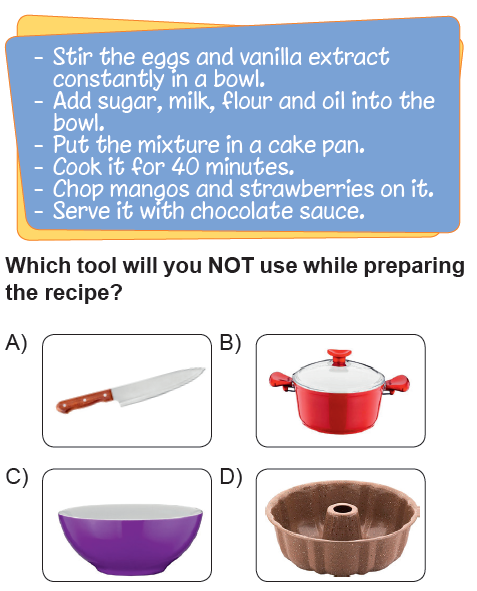 4
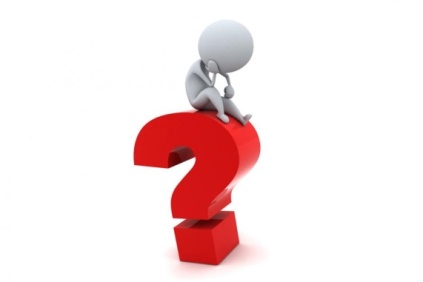 (More & More-Selfie Test 8)
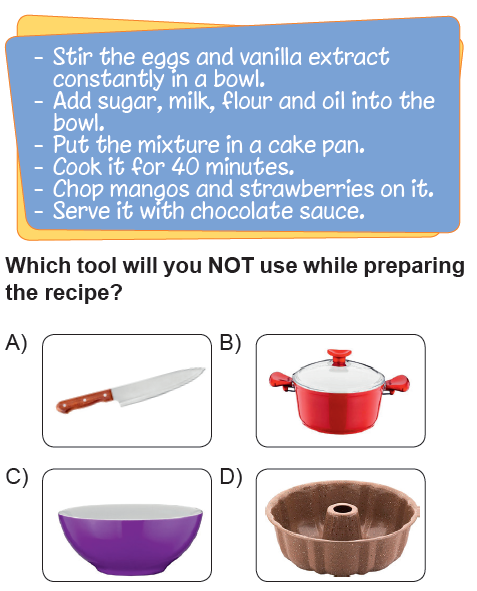 4
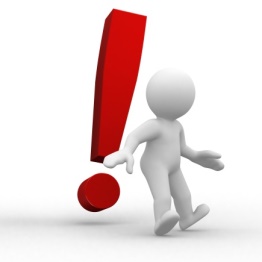 (More & More-Selfie Test 8)
KITCHEN TOOLS
Knife
Frying pan
Saucepan
Bowl
Grater
Owen
Fork
Cake pan
Baking tray
Tablespoon
Teaspoon
Strainer 
Roller pin
bıçak
tava
tencere
kase
rende
fırın
çatal
Kek kabı
Fırın tepsisi
Yemek kaşığı
çay kaşığı
süzgeç
oklava
5
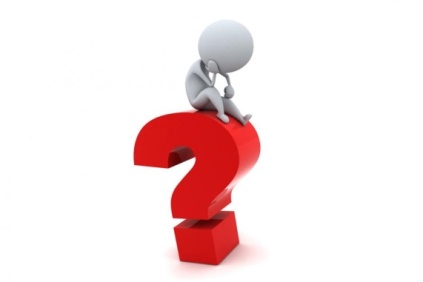 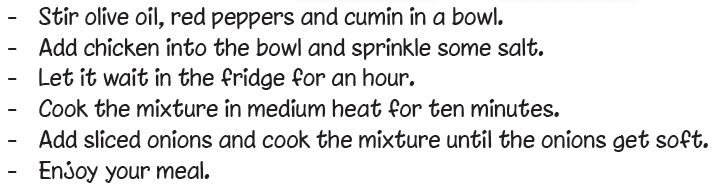 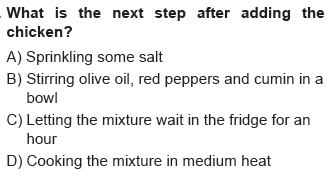 5
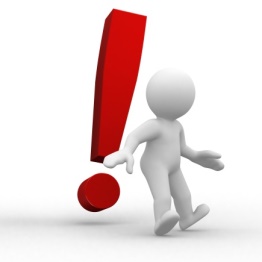 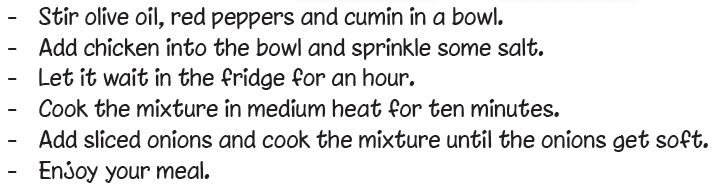 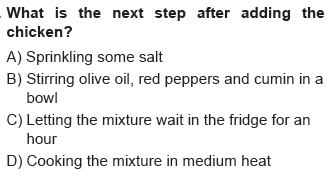 Before / After sorularında
before ve after kendilerinden sonra gelen cümleye anlam verir. 

Before you pour the mixture, spread some butter into the pan.
Spread some butter into the pan before you pour the mixture.
Her iki şekilde de yazılır
First, spread some butter into the pan.
Then, pour the mixture.
Soruda, kolayca ayırmak için;
Before ve after ‘dan hemen önce cümleyi bölün.
Put the peeled vegetables into the saucepan  before adding boiled water
(Tencereye soyulmuş sebzeleri koy)
(kaynamış su eklemeden önce)
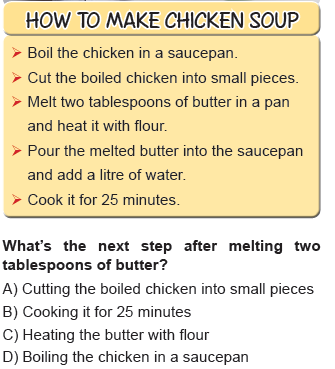 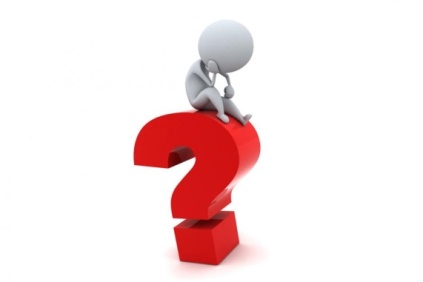 6
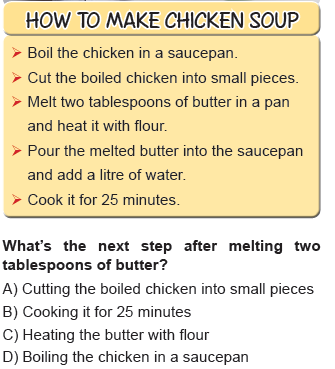 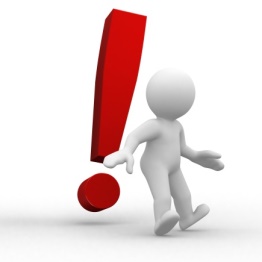 6
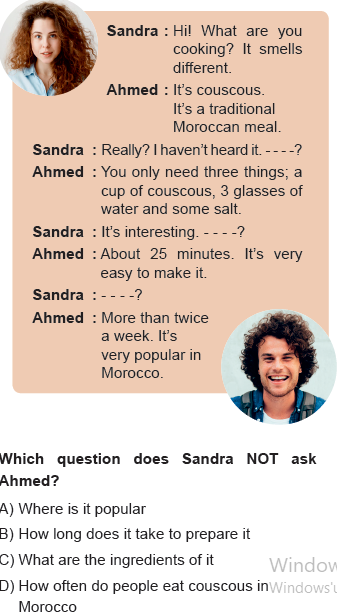 7
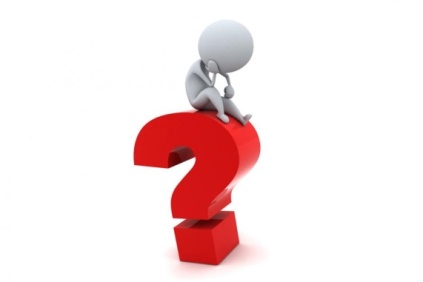 (More & More-Selfie Test 8)
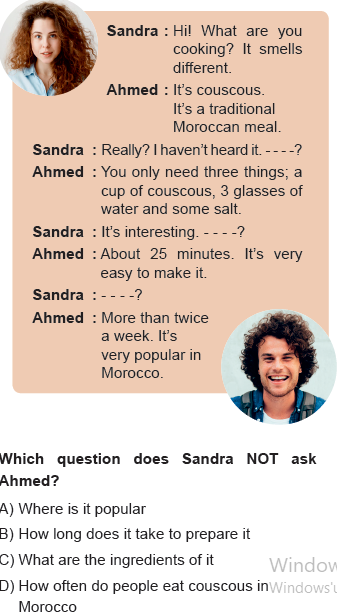 7
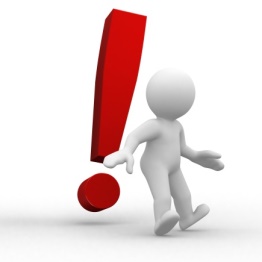 (More & More-Selfie Test 8)
TRADITIONAL FOOD
Where is it popular?
Which country does it belong to?

Turkey		Kebab
Italy 			Pizza
Japan 		Sushi
France		Croissant
Morocco		Couscous
The USA		Hamburger
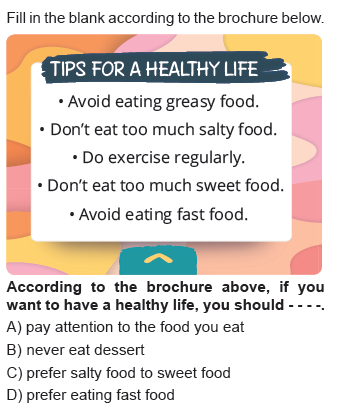 8
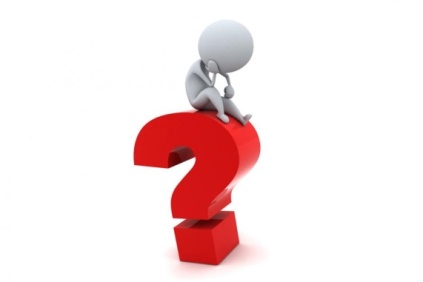 (More & More-Selfie Test 8)
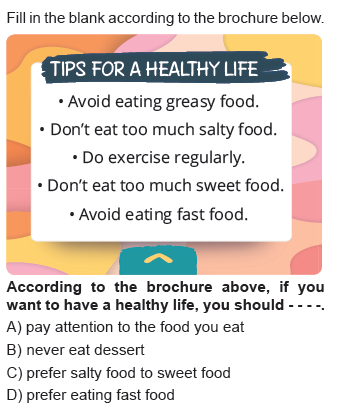 8
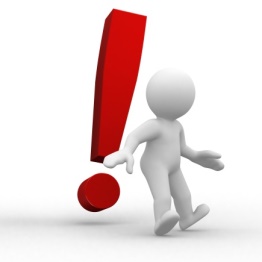 (More & More-Selfie Test 8)
Good eating habits
Unhealthy food:
Greasy 
Fast food
Junk food
Too much salt
Too much sweet
Fried food
…
Healthy food:
Vegetables
Fruit
Baked food
Steamed food
…
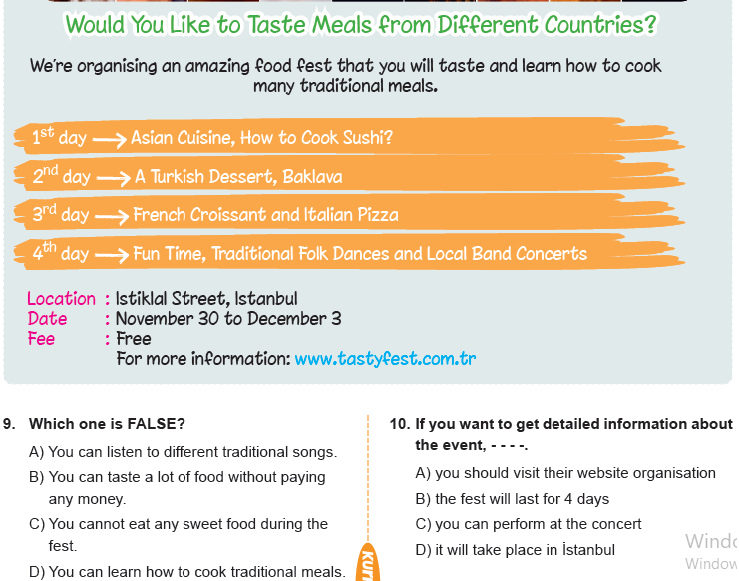 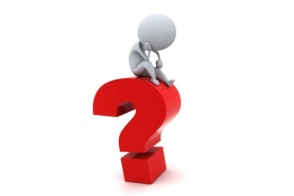 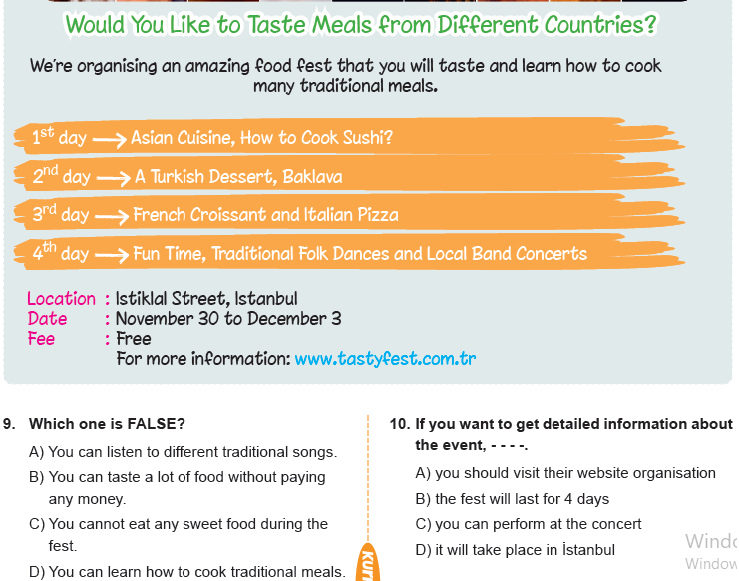 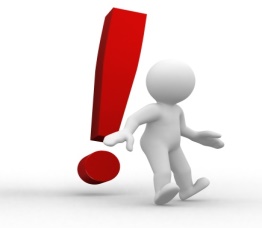 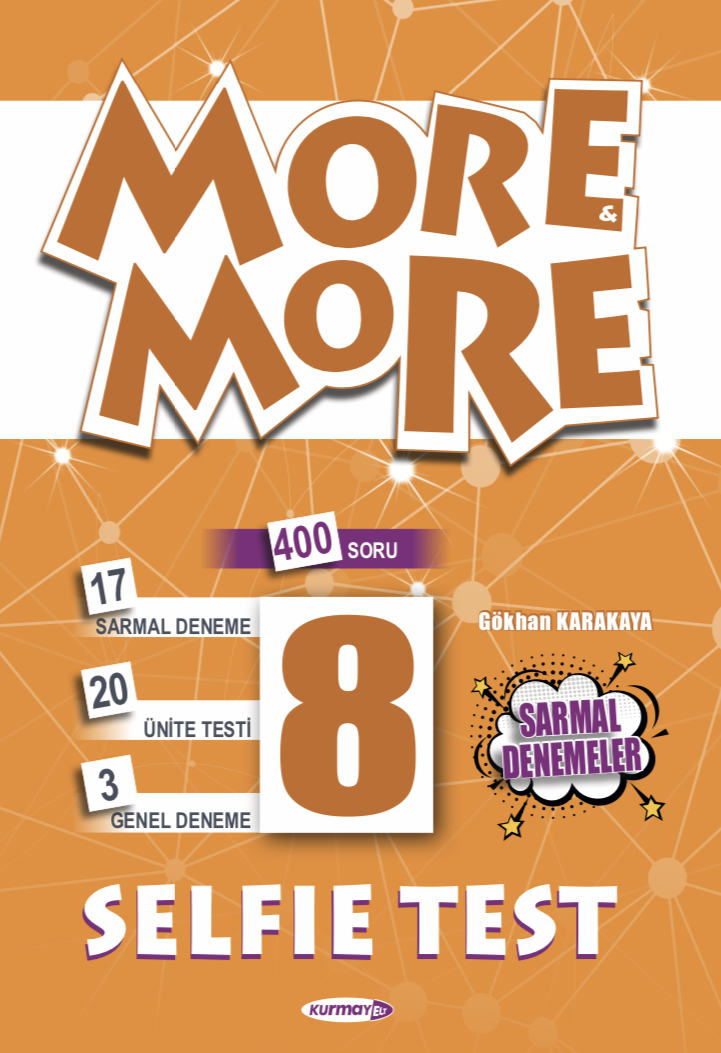 9 KASIM’DA TÜYAPTA,
ÇAYA BEKLERİM 
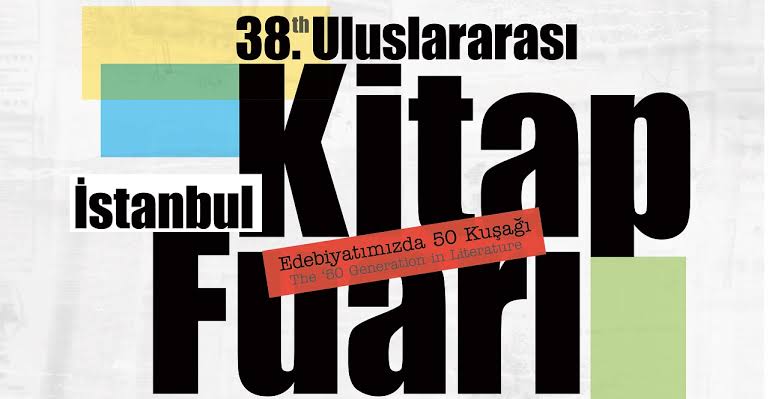 9 KASIM 2019 
12:00 – 17:00
SALON: 6	STAND: 6105
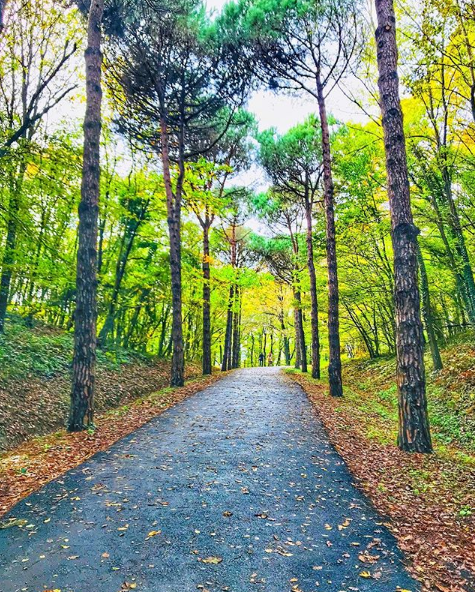 by Gökhan KARAKAYA